ROCK
Начало начал…
История стиля
Рок – это обобщающее название множества стилей современной музыки. Панк, инди, метал, альтернатива – это все по большому счету рок и растет из него. Как отдельное направление рок-музыка появилась в США в середине 1950-х годов, вместе с рок-н-роллом, который вырос из блюза (традиционной гитарной музыки «черной» Америки).
Само слово «rock» (качать) означало характерные танцевальные ощущения, появившиеся у молодежи при звуке скоростных мелодий. На тогдашних рок-н-ролльных концертах творилось безумие. Ведь по тем временам эта музыка была очень агрессивной.
Из-за крутых и быстрых ритмов новая громкая музыка начала стремительно завоевывать популярность за пределами США, и в начале 60-х годов захватила Британию. Там появились две главные рок-группы в истории: The Beatles и Rolling  Stones.
THE BEATLES
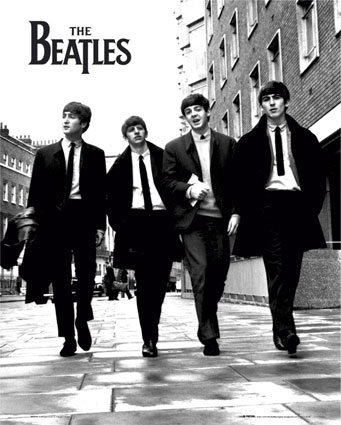 ROLLING STONES
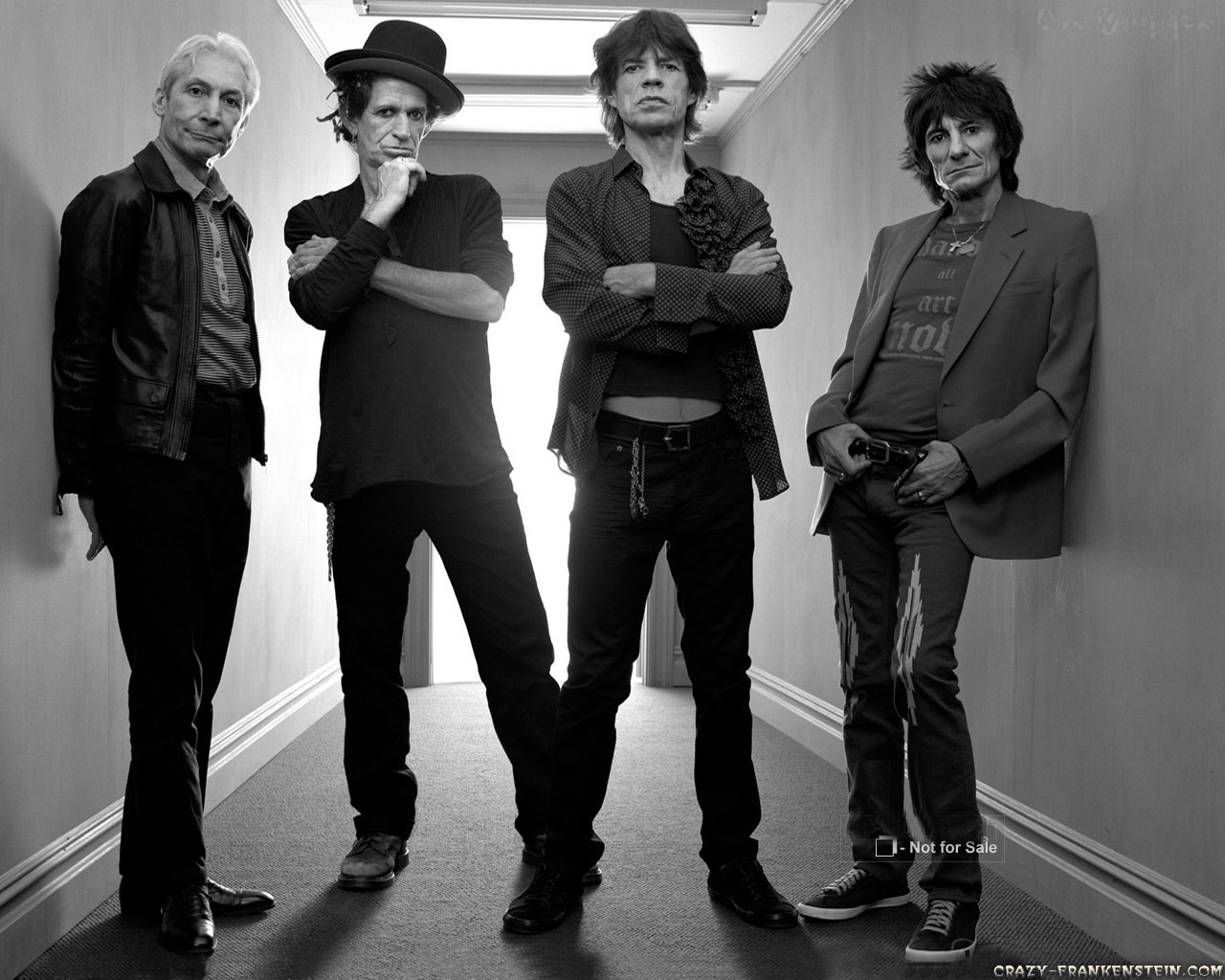 Во второй половине 60-х в рок музыку стали вкладывать многое. 
Более замороченное звучание, усложнять ее и делать тяжелее.
В это время появляется:

 Психоделический рок  
  (популярный среди        хиппи The Doors, 
   Джимми Хендрикс).

  Мод-рок 
     (популярный в Англии TheWho).

  Хард-рок 
(     Dee Purple,  Led Zeppelin)
В 70-е появились почти все популярные жанры 
рок-музыки: металл, панк,
 арт-рок, авангардный рок.




	В 90-е самым ярким событием в 
роке было появление 
американского гранжа ( Nirvana)
  и британского брит-попа 
(Oasis, Radiohead, Blur).
Атрибутика
Рок-музыка настолько многогранна, что в толпе сложно выделить человека, показать на него пальцем и сказать:
«Да, он точно слушает рок». Дело в том, что проходя 
через десятилетия менялись стиль и атрибутика.
Сначала в моде были прилегающие костюмы, потом 
носили длинные волосы, фенечки и джинсы клеш.

	В 70-е  в моду вошел панк-рок и кожаные куртки (косухи).

	В любом случае рокер должен выглядеть неформально, не так как все, выделяться из серой массы. Ведь рок всегда был музыкой альтернативного выбора.